جامعة البصرة             
كلية التربية للبنات    
قسم العلوم التربوية والنفسية
محاضرات مادة الاحصاء الوصفي 
الكورس الثاني –مقاييس التشتت (المدى)
المحاضرة الاولى 
مدرس المادة 
م.م. نداء قاسم محمد
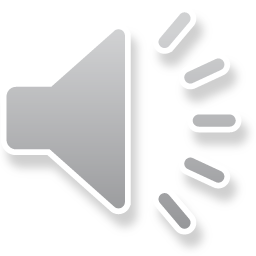 مقاييس التشتت
اولا: المدى
وهو ابسط نوع من انواع مقاييس التشتت .
ويحسب المدى كالتالي :
  أ- في حالة البيانات غير المبوبة بتطبيق القانون التالي :
    
 المدى = اكبر قيمة – اصغر قيمة
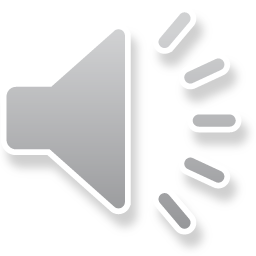 مثال: اوجد المدى للبيانات التالية 30  22  28  18  12
الحل :
اكبر قيمة = 30
اصغر قيمة =12
المدى = 30-12=18
اذا تكون قيمة المدى هي 18
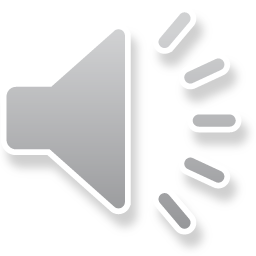 ب- حساب المدى في حالة البيانات المبوبة
توجد اكثر من صيغة لحساب المدى منها:
مركز الفئة الاخيرة – مركز الفئة الاولى
او
الحد الاعلى للفئة الاخيرة – الحد الاعلى للفئة الاولى
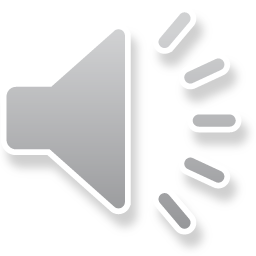 مثال: الجدول التكراري التالي يبين توزيع (60) مزرعة حسب المساحة     المزروعة  بألالف دونم المطلوب حساب المدى للمساحة المزروعة
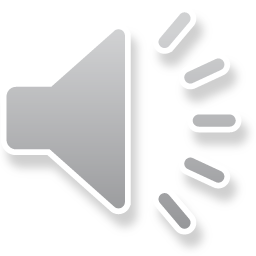 الحل :
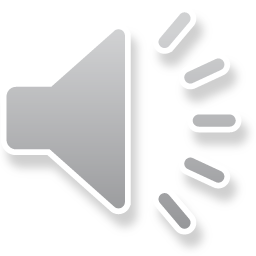 مزايا وعيوب المدى
* المزايا 
بسيط وسهل الحساب 
يكثر استخدامه عند الاعلان عن حالات الطقس 
العيوب 
انه يعتمد على قيمتين فقط ولا ياخذ جميع القيم 
يتأثر بألقيم الشاذة